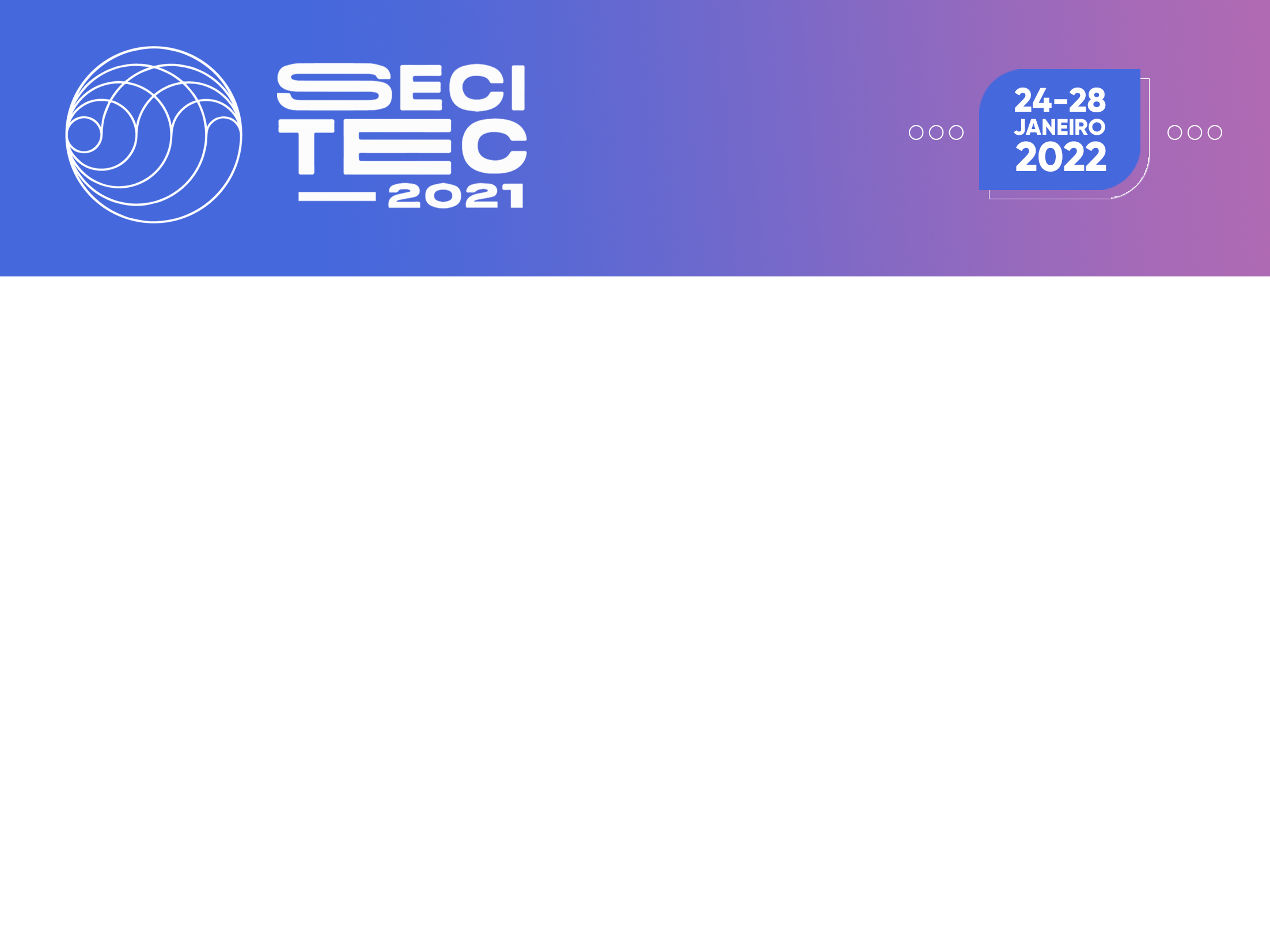 Título do trabalho(fonte Arial)
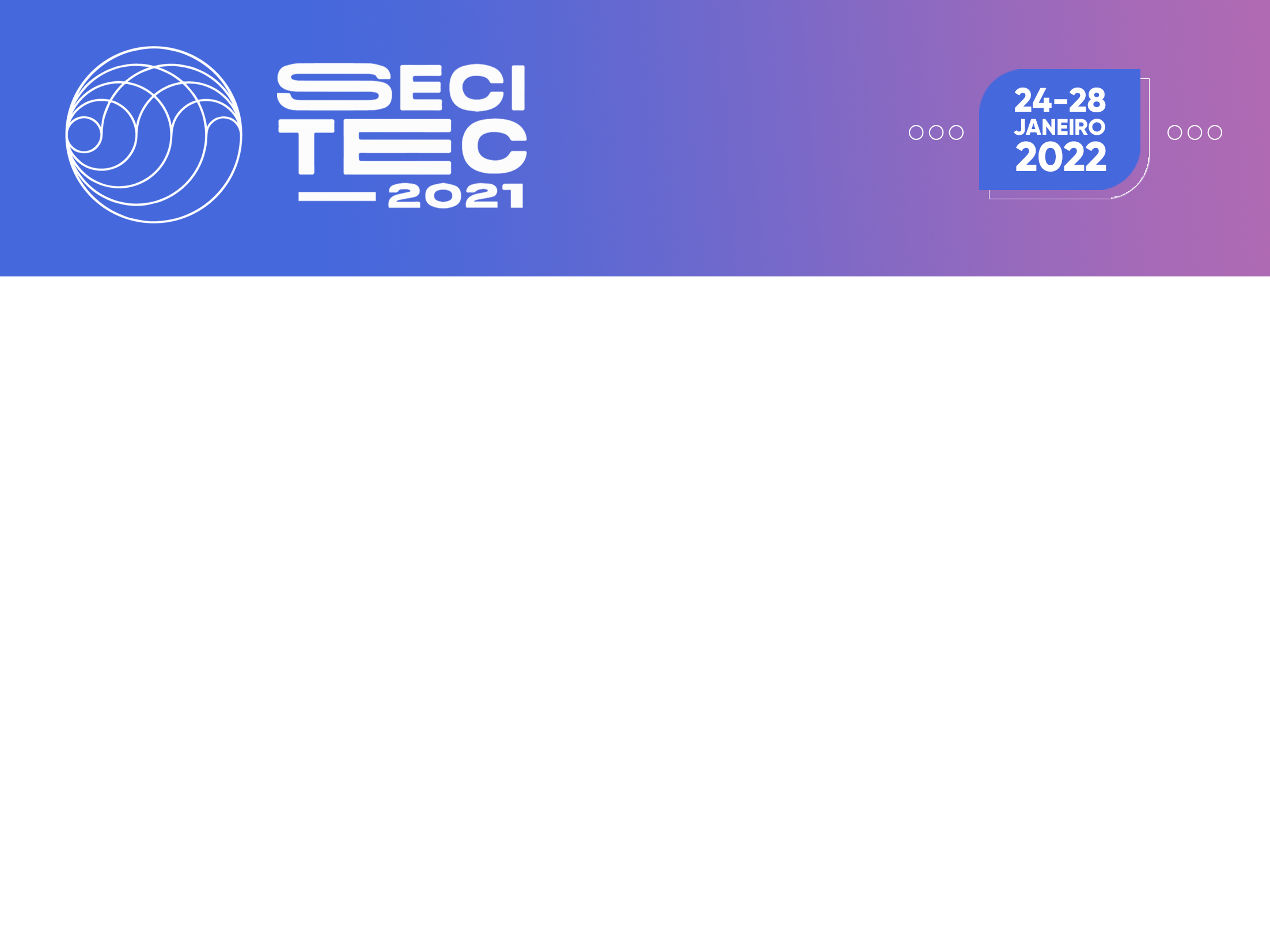 Fulano da Silva1, Beltrano Alves2, Ciclano Pereira3 (fonte Arial)
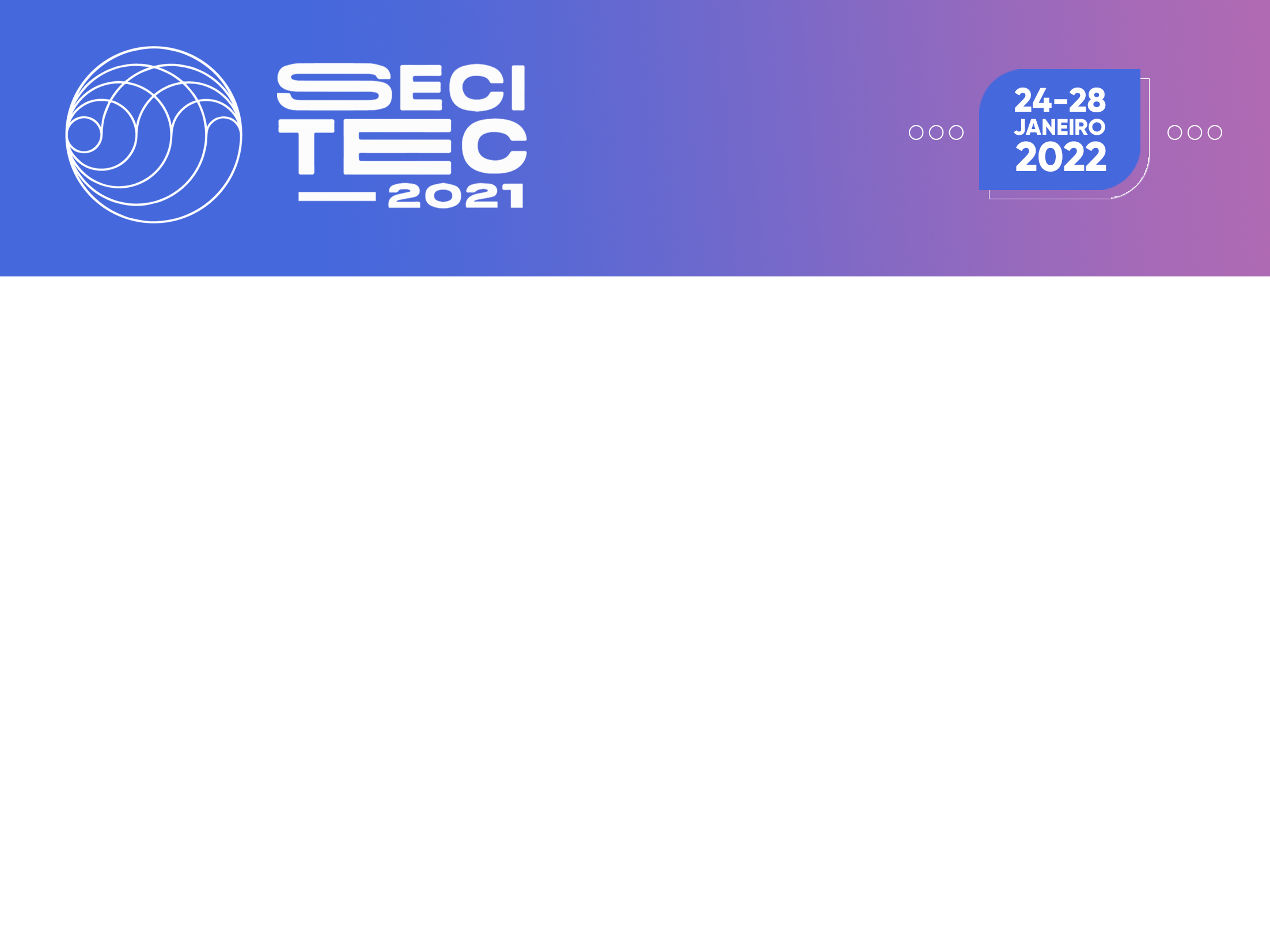 1. Introdução (fonte Arial)
Faça uma breve introdução do tema, contendo as informações mais relevantes e atuais e apresente o contexto geral do trabalho. (fonte Arial)
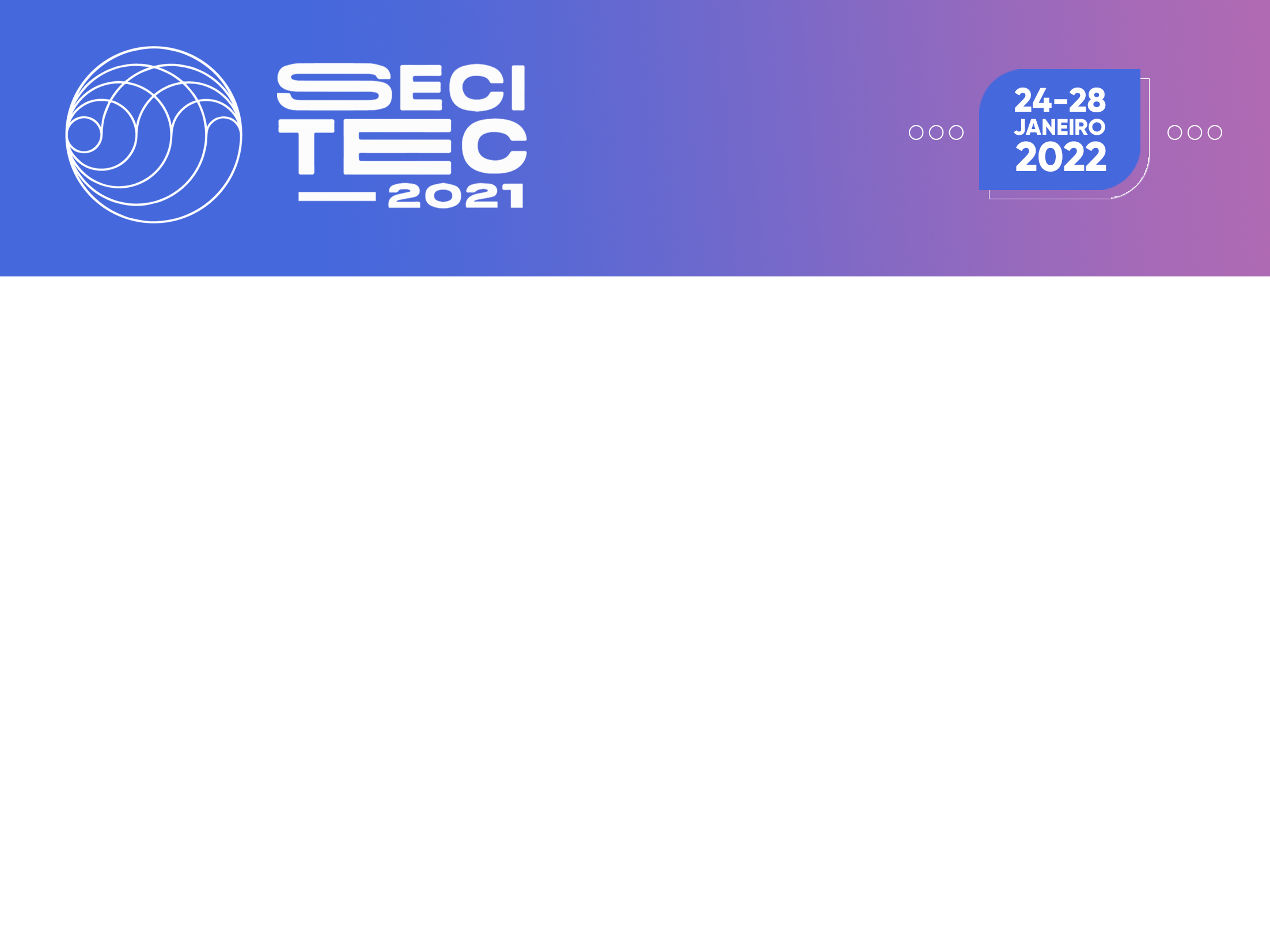 2. Objetivo (s) (fonte arial)
Faça uma descrição breve e clara dos objetivos (fonte Arial)
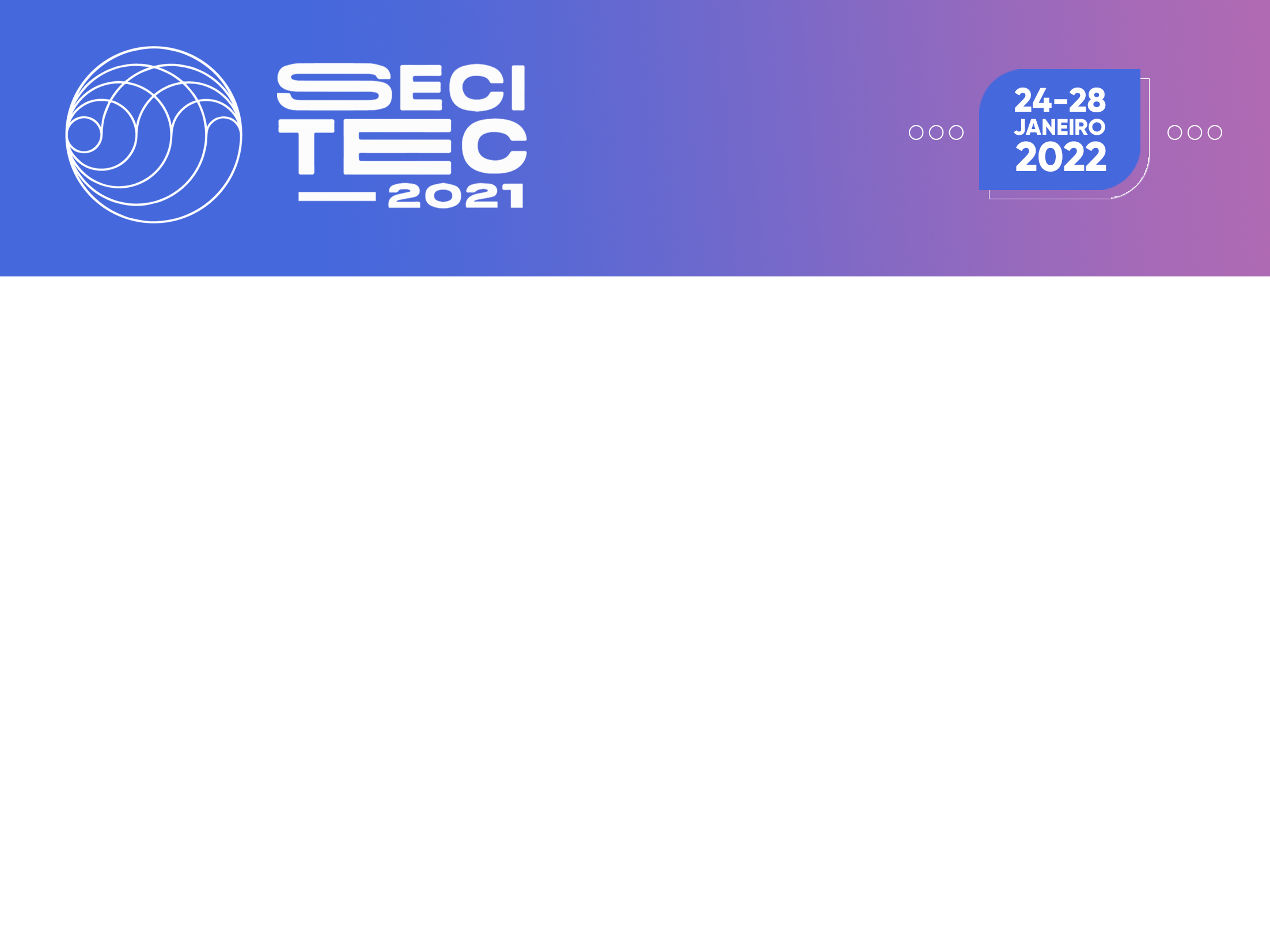 3. Material (is) e método (s) ou
 metodologia (fonte Arial)
Faça uma descrição breve e clara dos objetivos (fonte Arial)
Z:\Design\2018\Outubro\SECITEC
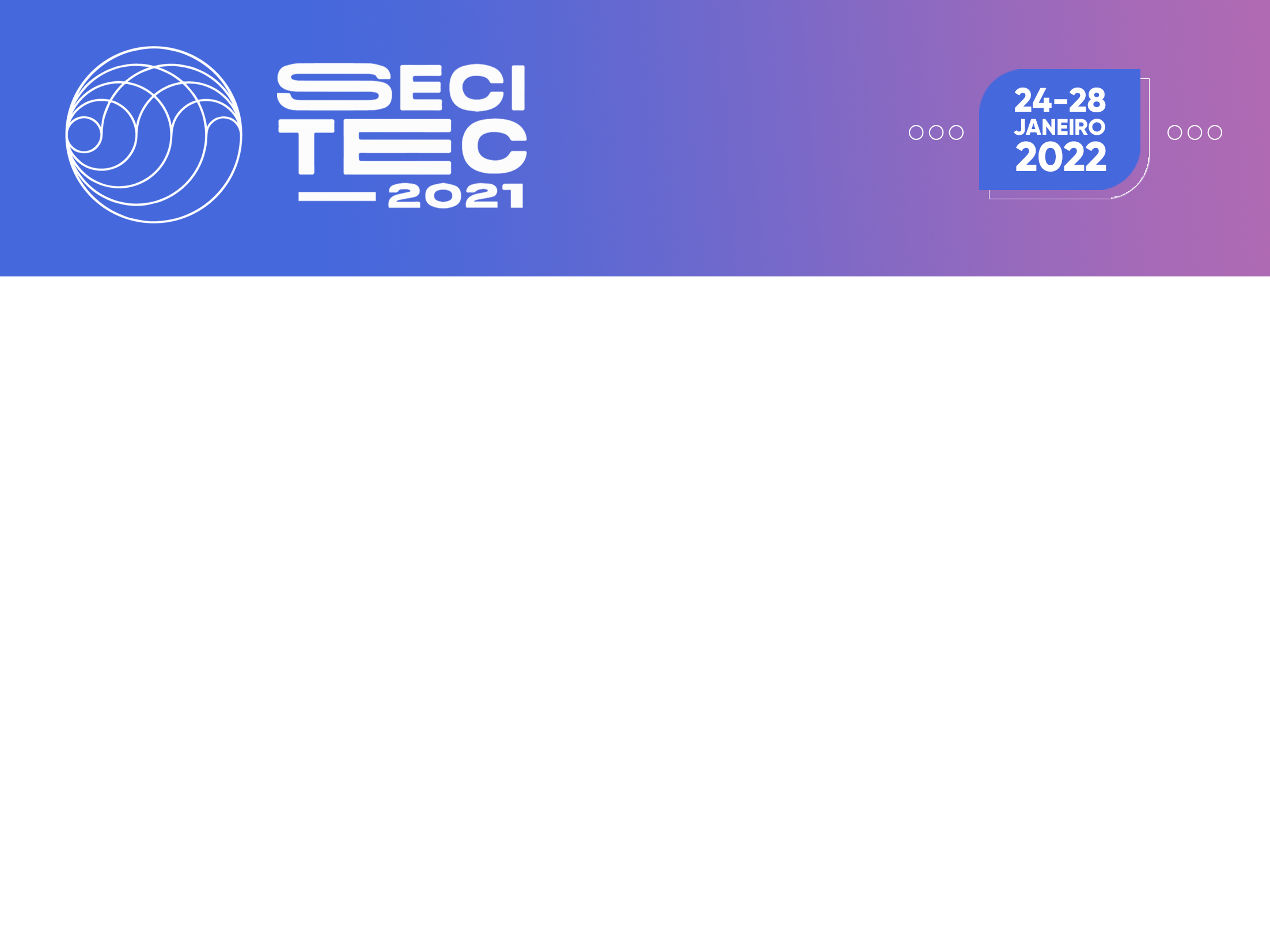 4. Resultados e discussão
(fonte Arial)
Apresente os resultados obtidos e sua discussão em relação ao conhecimento já disponível. (fonte arial)
Obs.: Nos resultados poderão ser apresentadas tabelas, gráficos e outras Ilustrações que sejam essenciais à boa compreensão do texto.(fonte Arial)
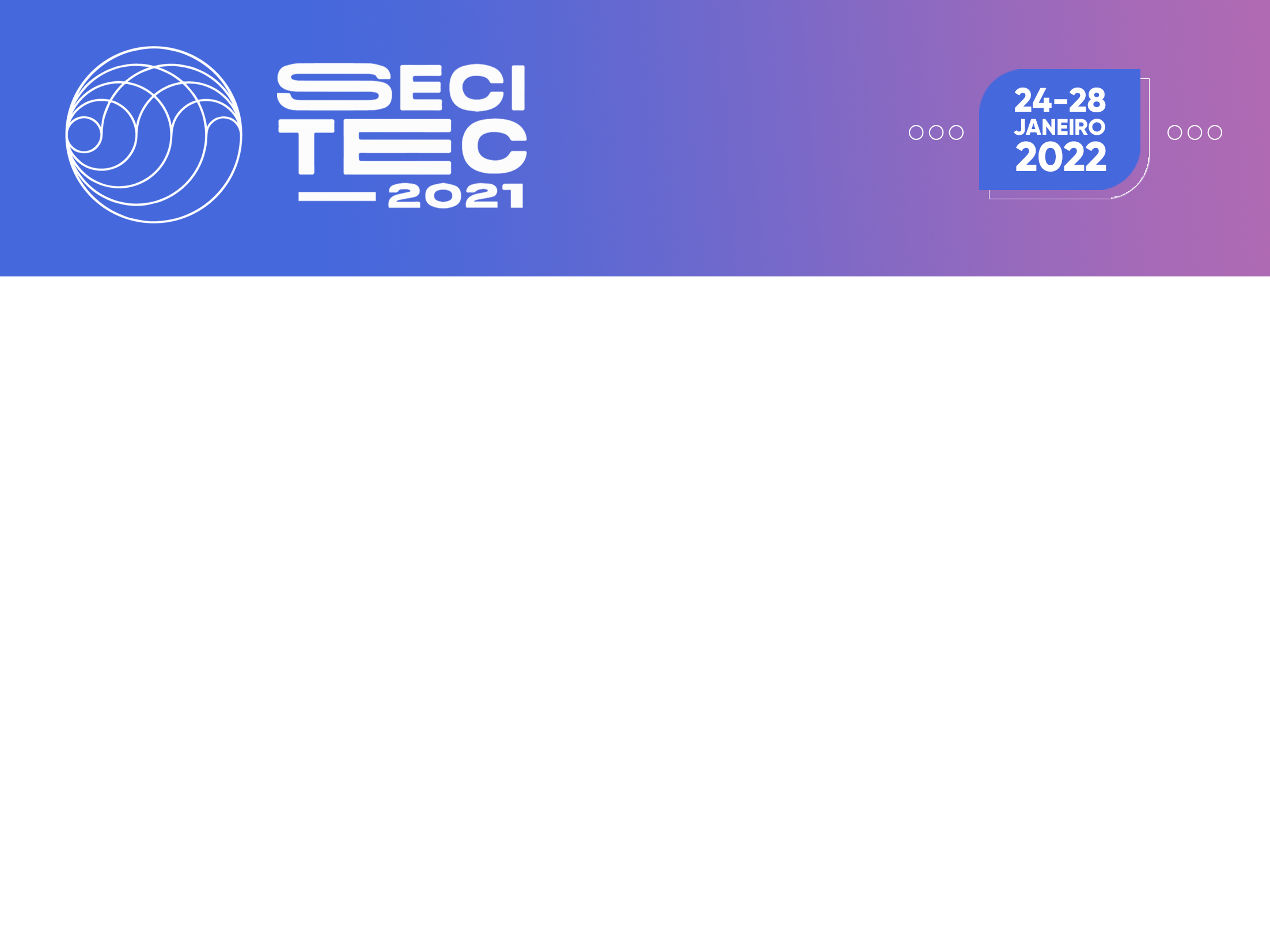 5. Conclusão (ões)
(fonte Arial)
Indicar de forma objetiva as principais conclusões obtidas pelo trabalho.(fonte Arial)
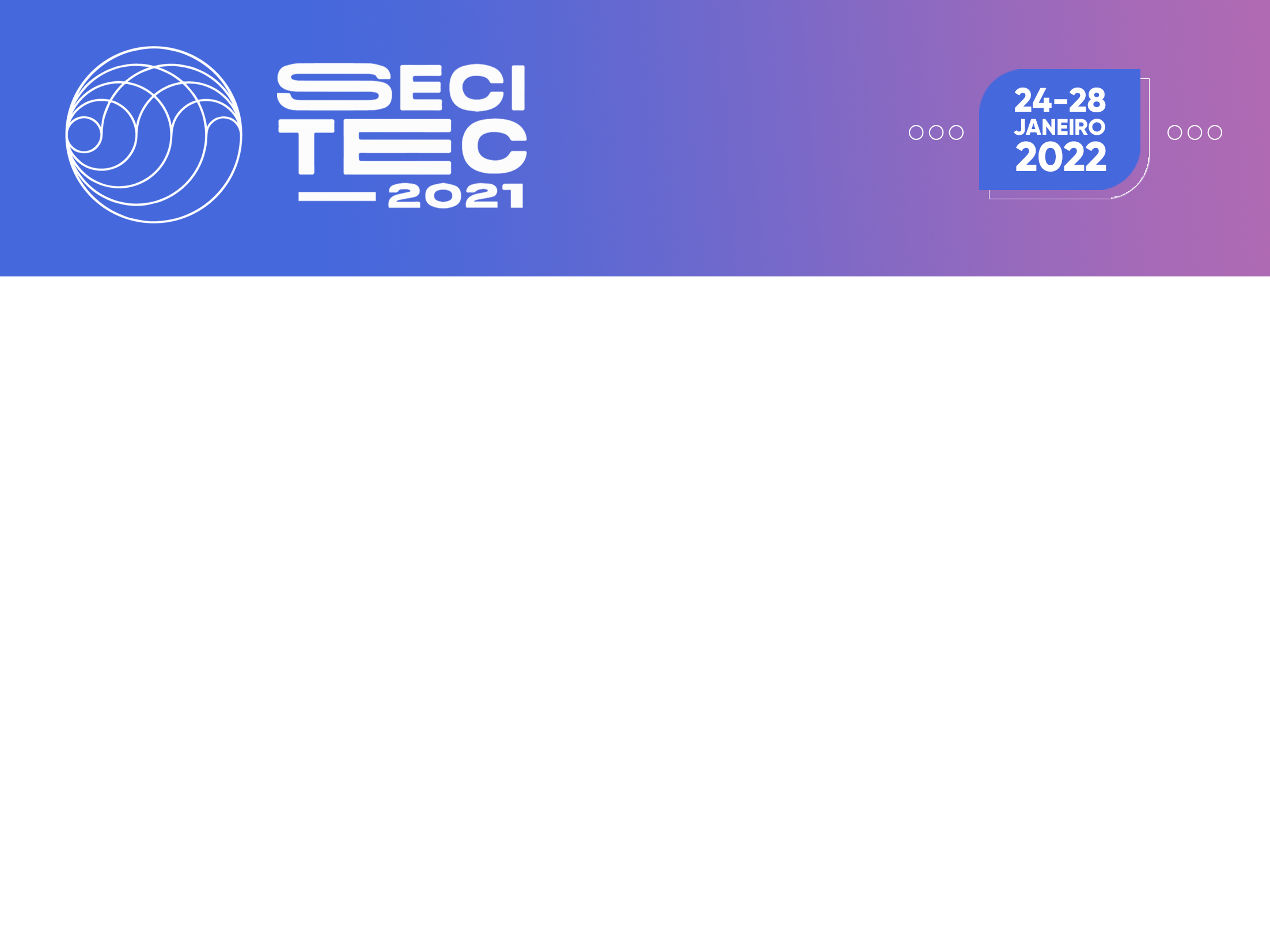 6. Referências bibliográficas
Ex.:
1. LATORRACA, J.V.F.; ALBUQUERQUE, C.E.C. Efeito do rápido crescimento sobre as propriedades da madeira. Floresta e Ambiente, Seropédica, v.7, n.1, p.279-291, 2000.
2. BELLATO, M.A.; FONTANA, D.C. El niño e a agricultura da região Sul do Brasil. Disponível em: <http://www.cntp.embrapa.br/agromet/el nino2>. Acesso em: 6 abr. 2011. (fonte arial)